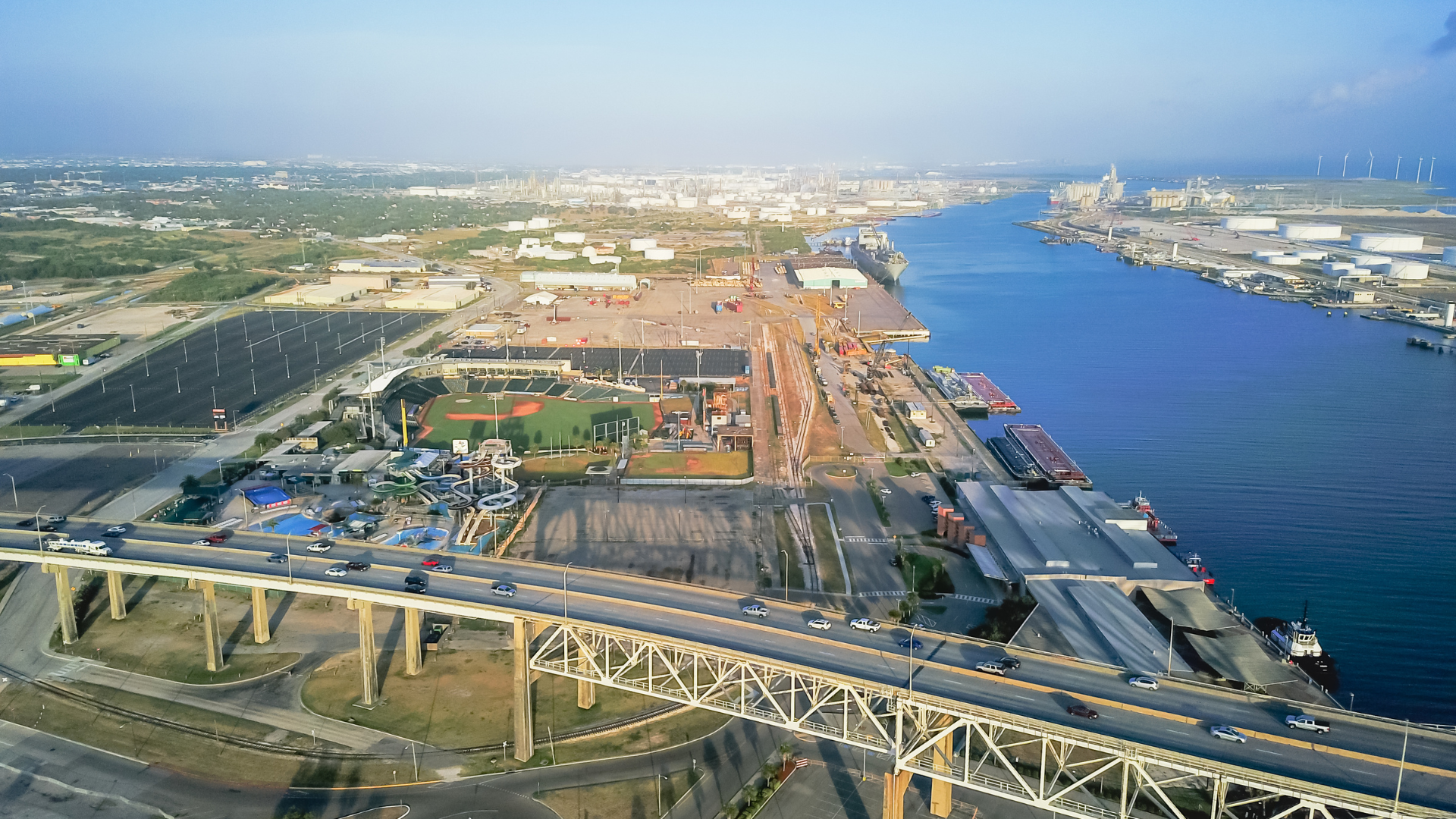 Inner Harbor Seawater Desalination Treatment Plant 
Second Reading Drew Molly, P.E.
Chief Operating Officer
Corpus Christi Water
January 30, 2024
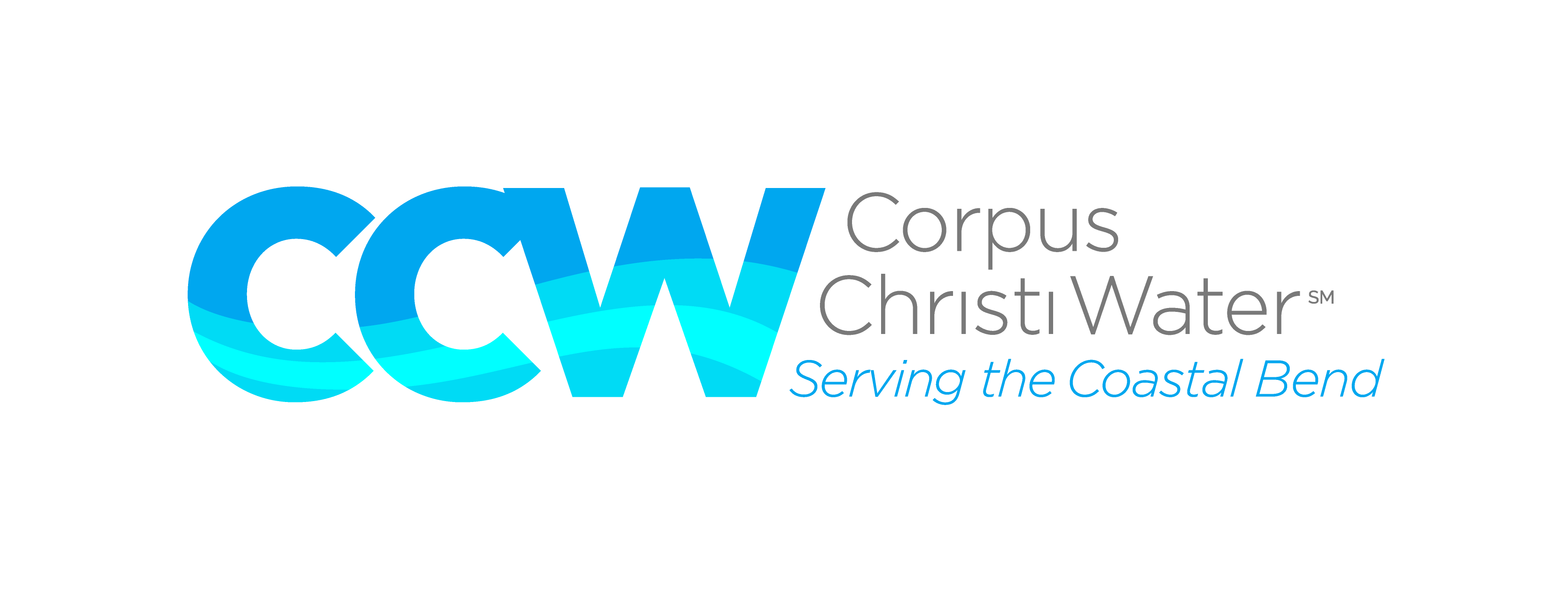 1
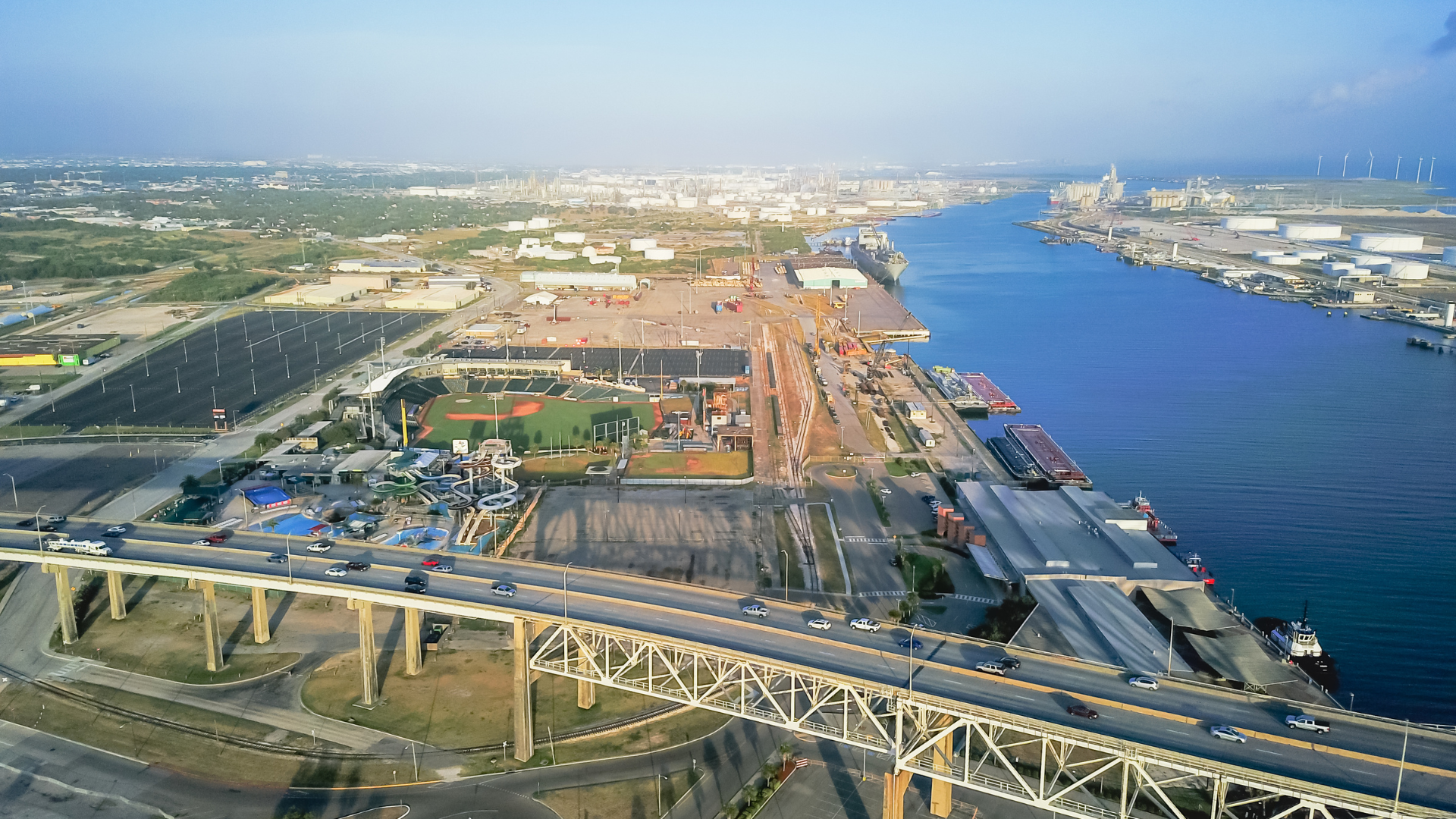 Second Reading Items for the Delivery of a New Water Source
Texas Water Development Board’s (TWDB) State Water Implementation Fund for Texas (SWIFT) II Funding

SWIFT III Funding

Bureau of Reclamation Grant

AEP Power Agreement

Freese and Nichols Master Services Agreement Amendment
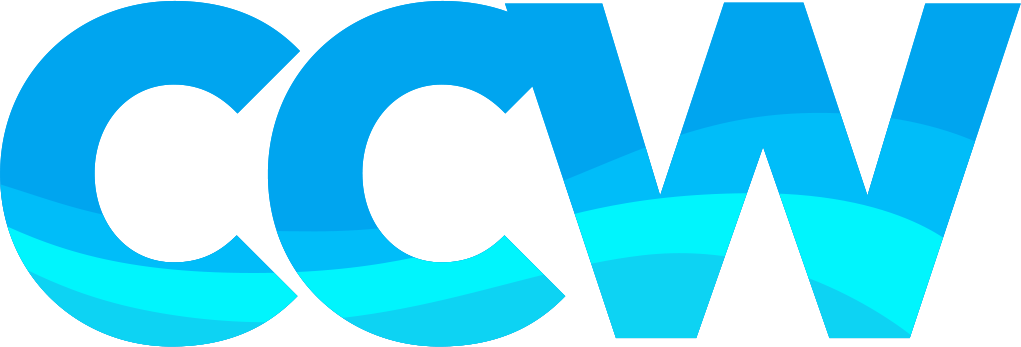 2
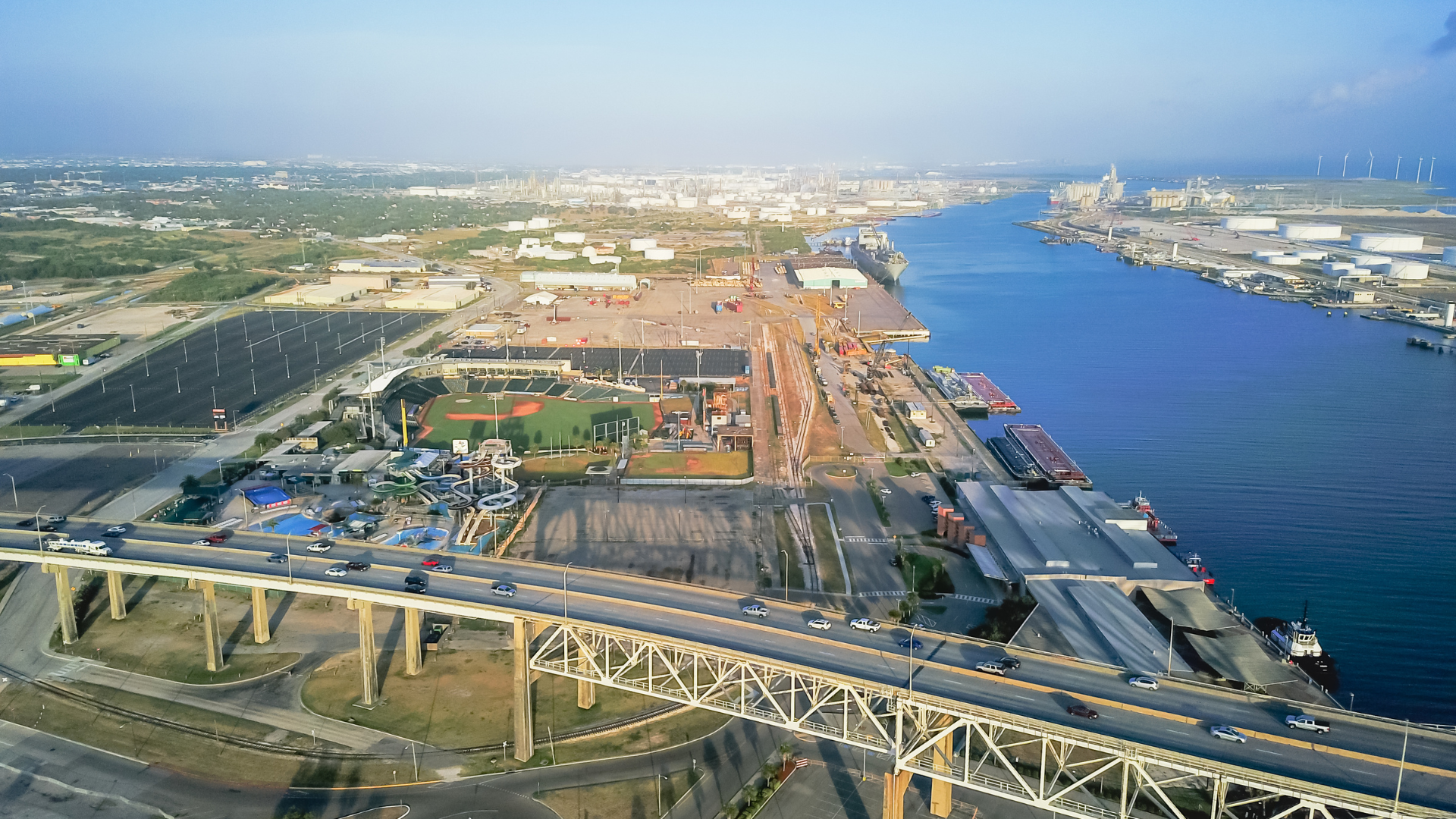 SWIFT II Funding
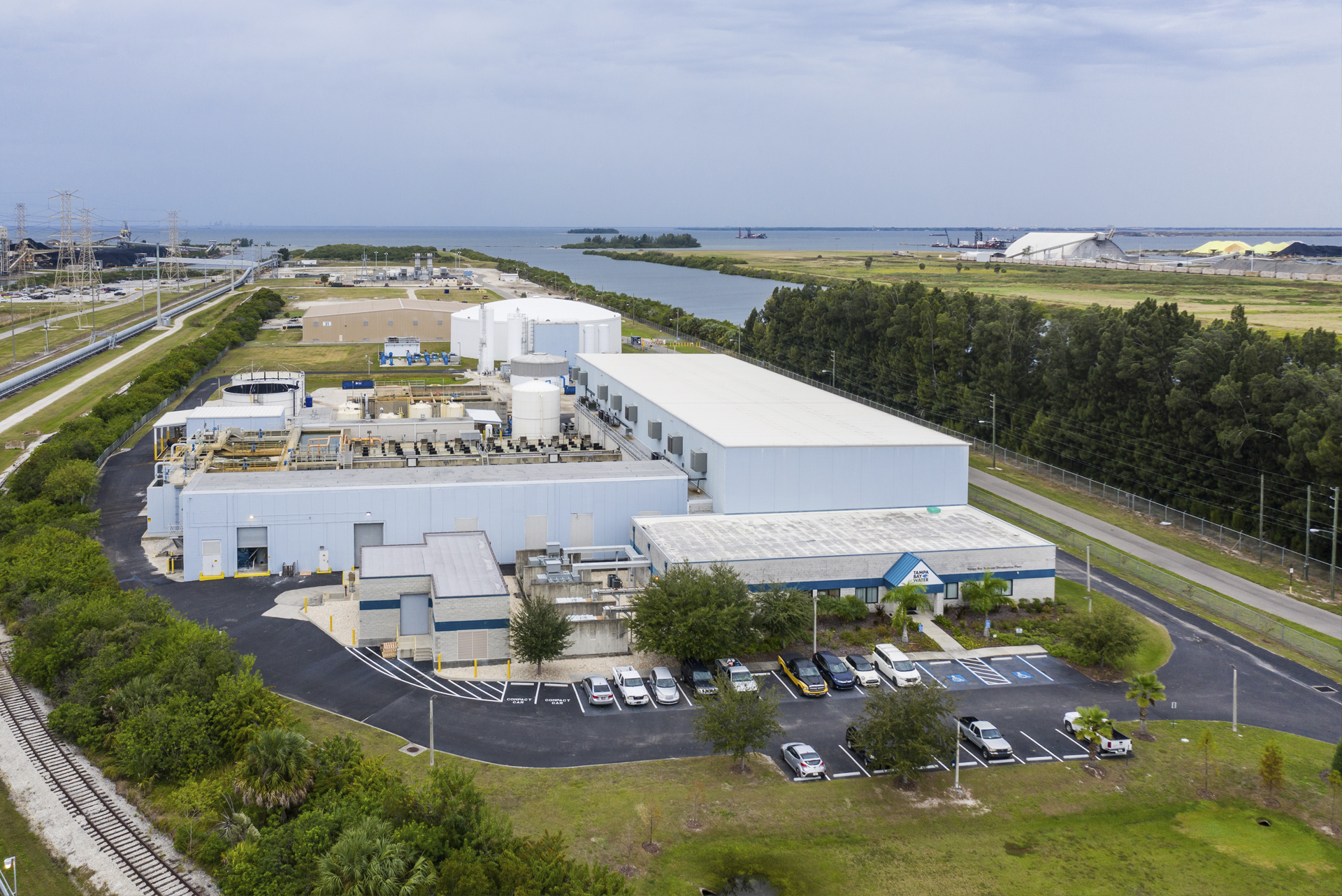 Tampa Bay Seawater Desalination Plant
Photo courtesy of Tampa Bay Water.
Council Item 24-0095 
Delegating the authorization for the issuance of utility system revenue improvement bonds 
	(SWIFT II Tranche 2)
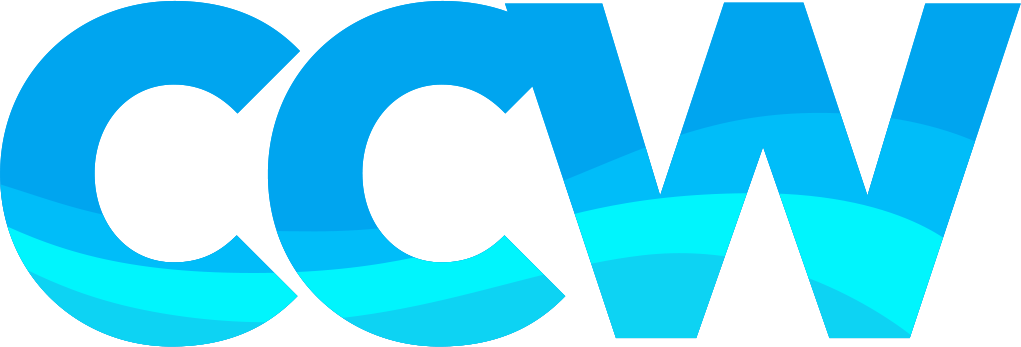 3
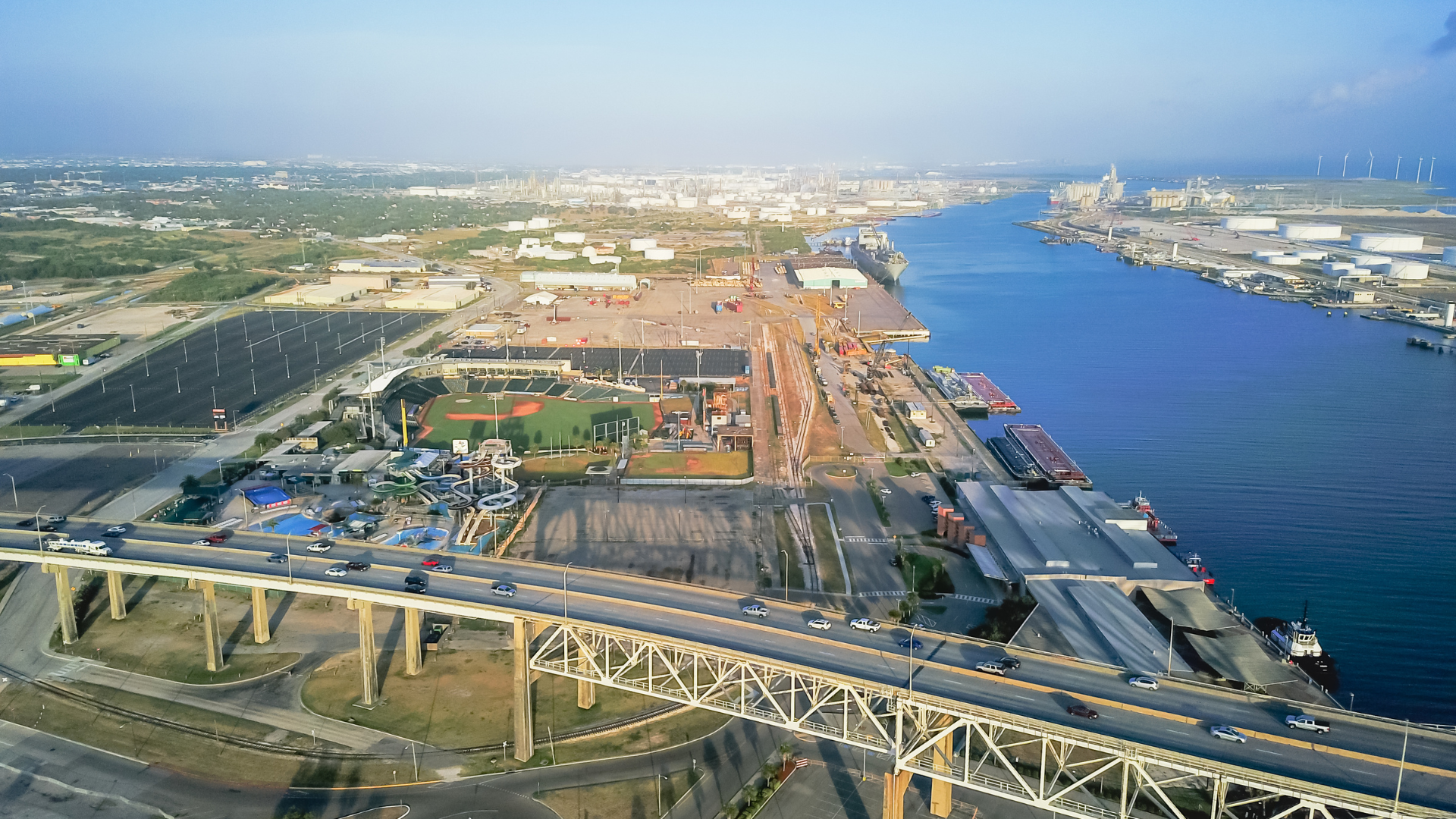 SWIFT III Funding
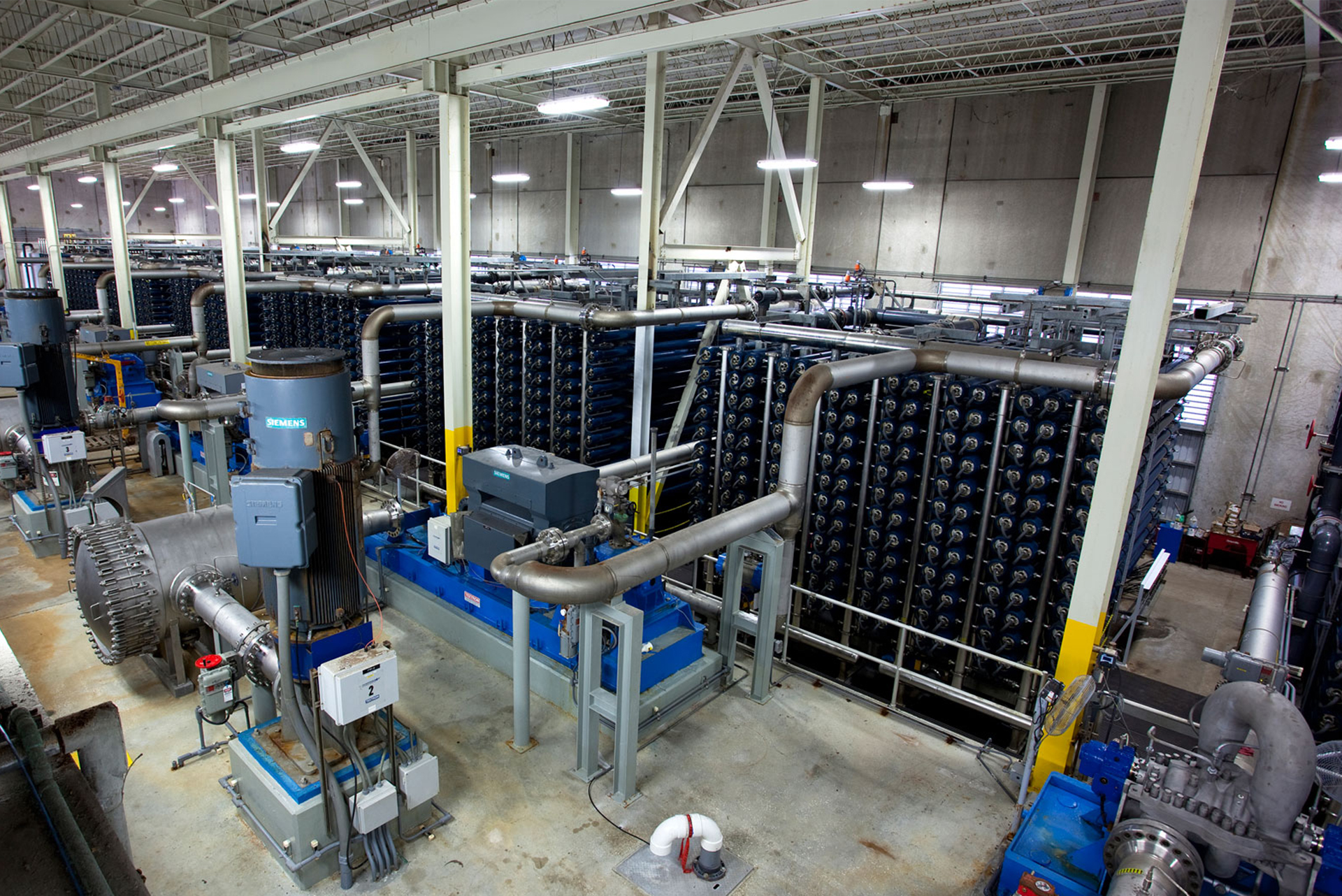 Tampa Bay Seawater Desalination Plant
Photo courtesy of Tampa Bay Water.
Council Item 24-0111
Delegating the authorization for the issuance of utility system revenue improvement bonds (SWIFT III Tranche 1)
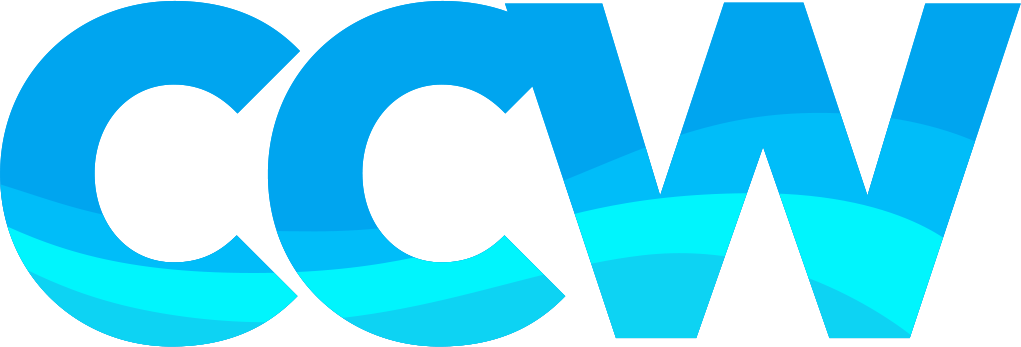 4
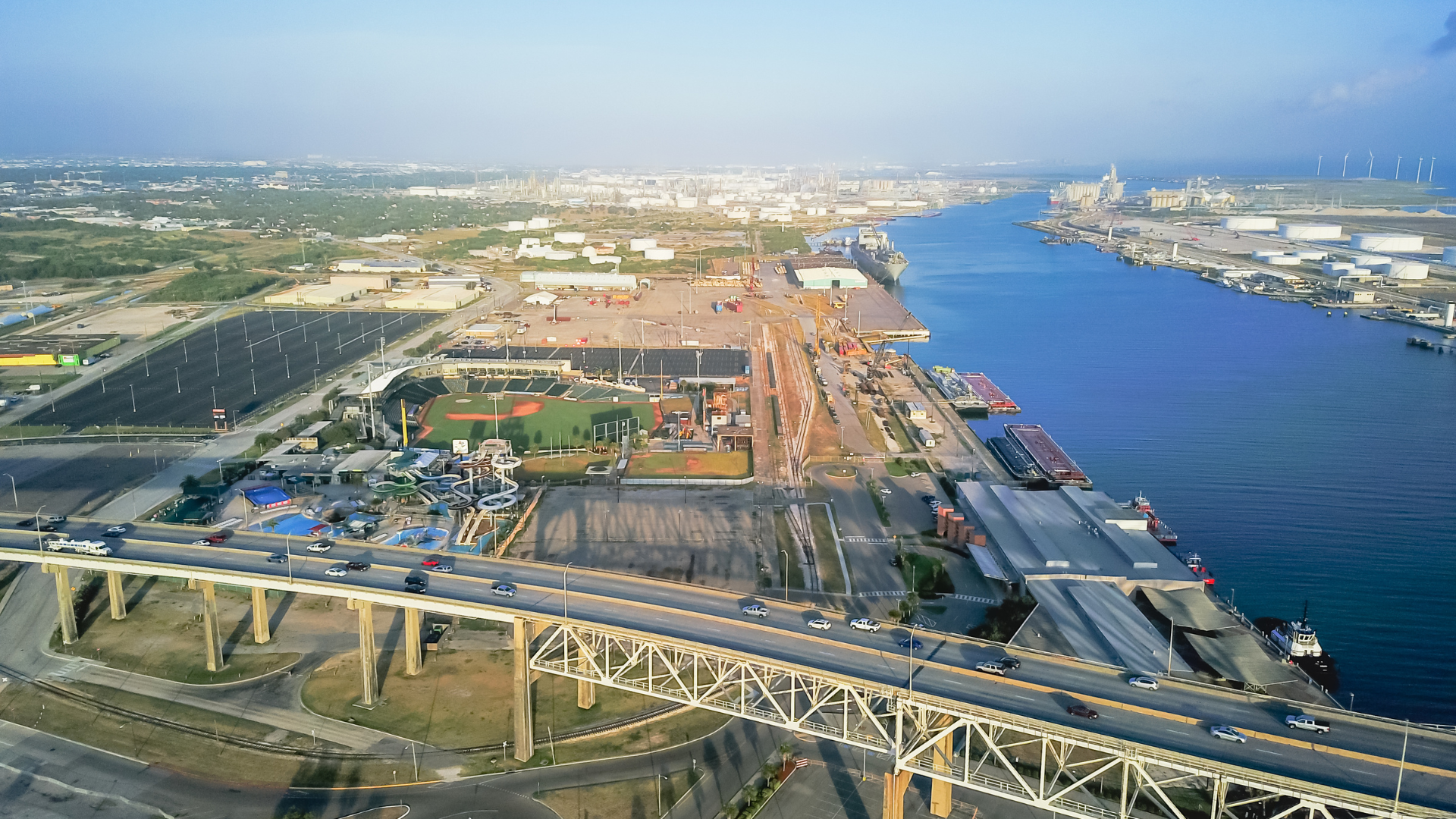 Bureau of Reclamation Grants
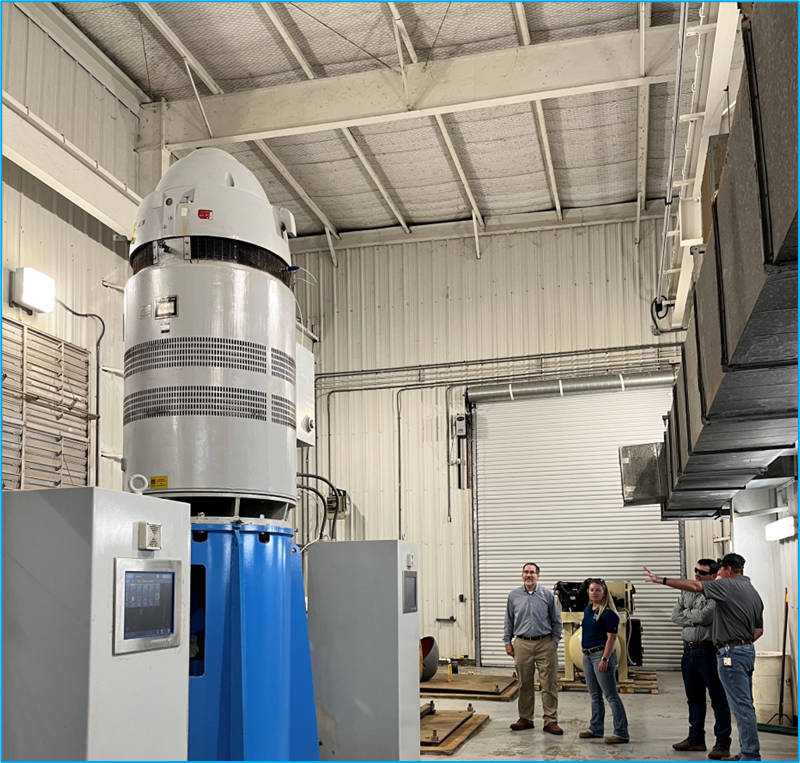 Council Item 24-0098
Ordinance authorizing the execution of all documents necessary to apply and accept the U.S Bureau of Reclamation’s Grants
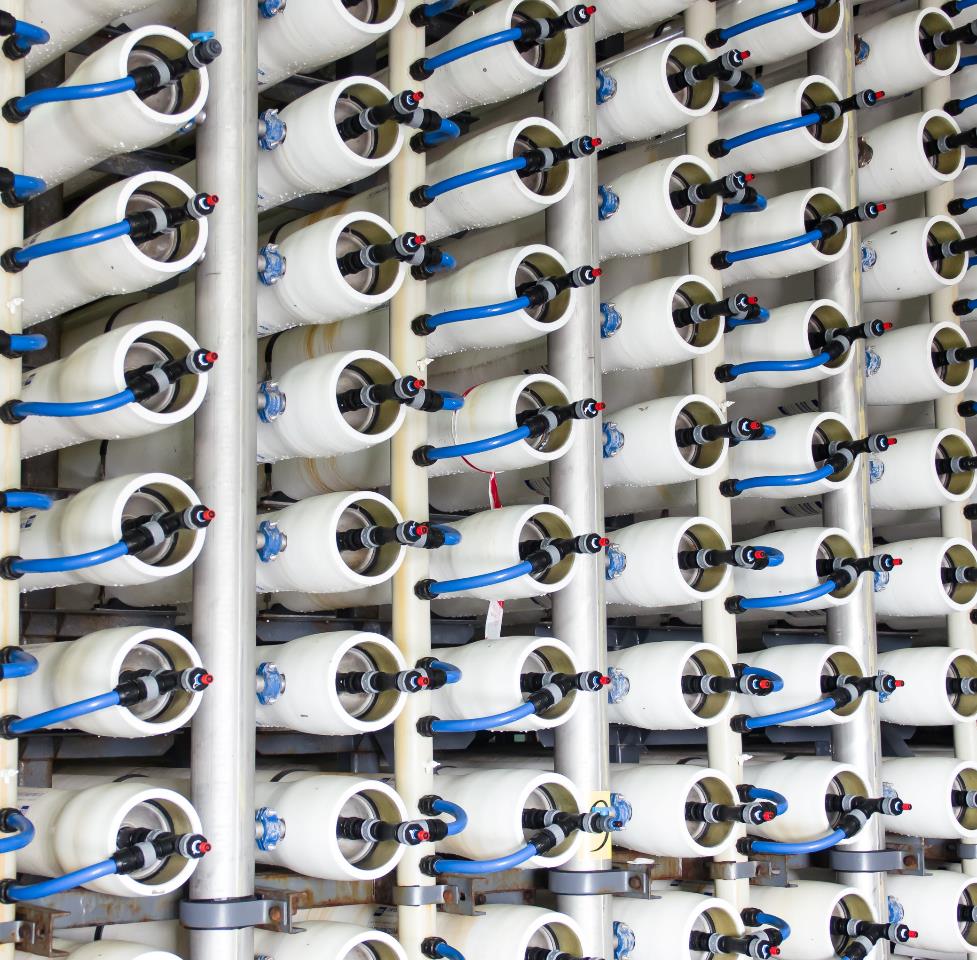 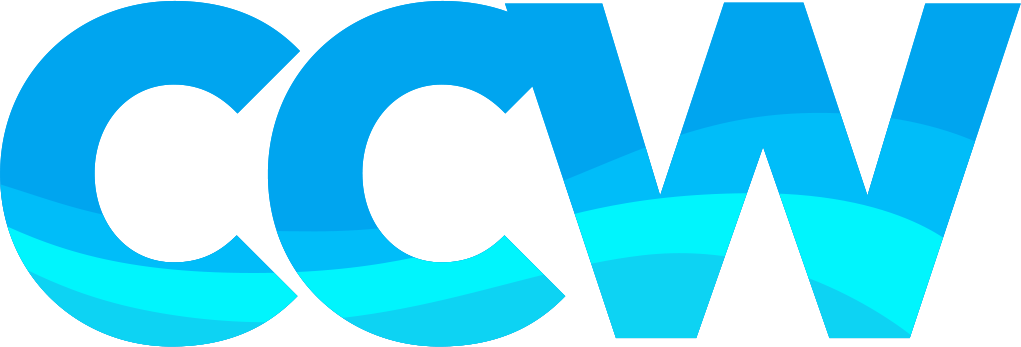 5
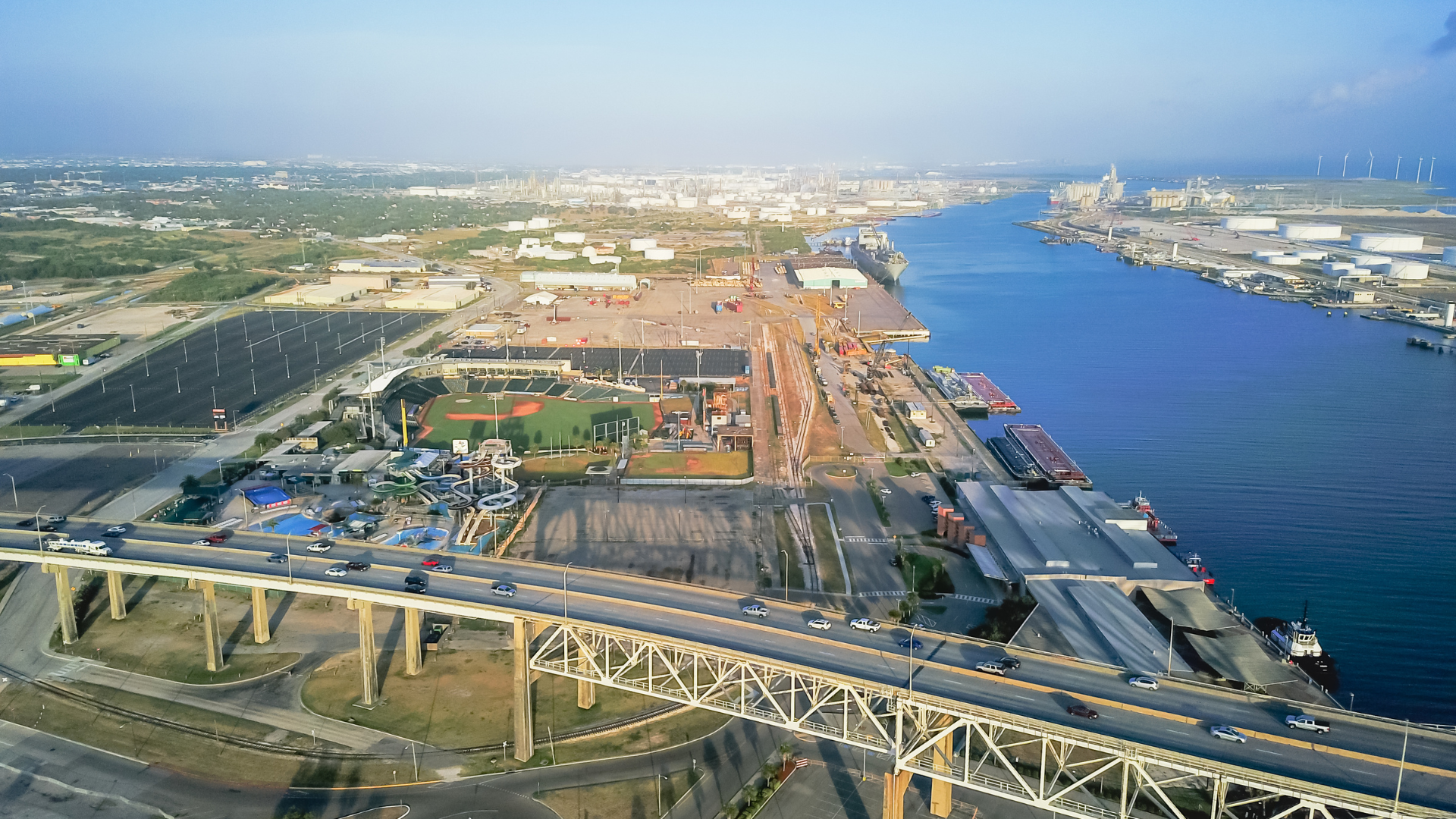 AEP Power Agreement
Council Item 24-0072
An agreement between the City and AEP to authorize execution of all documents necessary to construct 138 KV substation
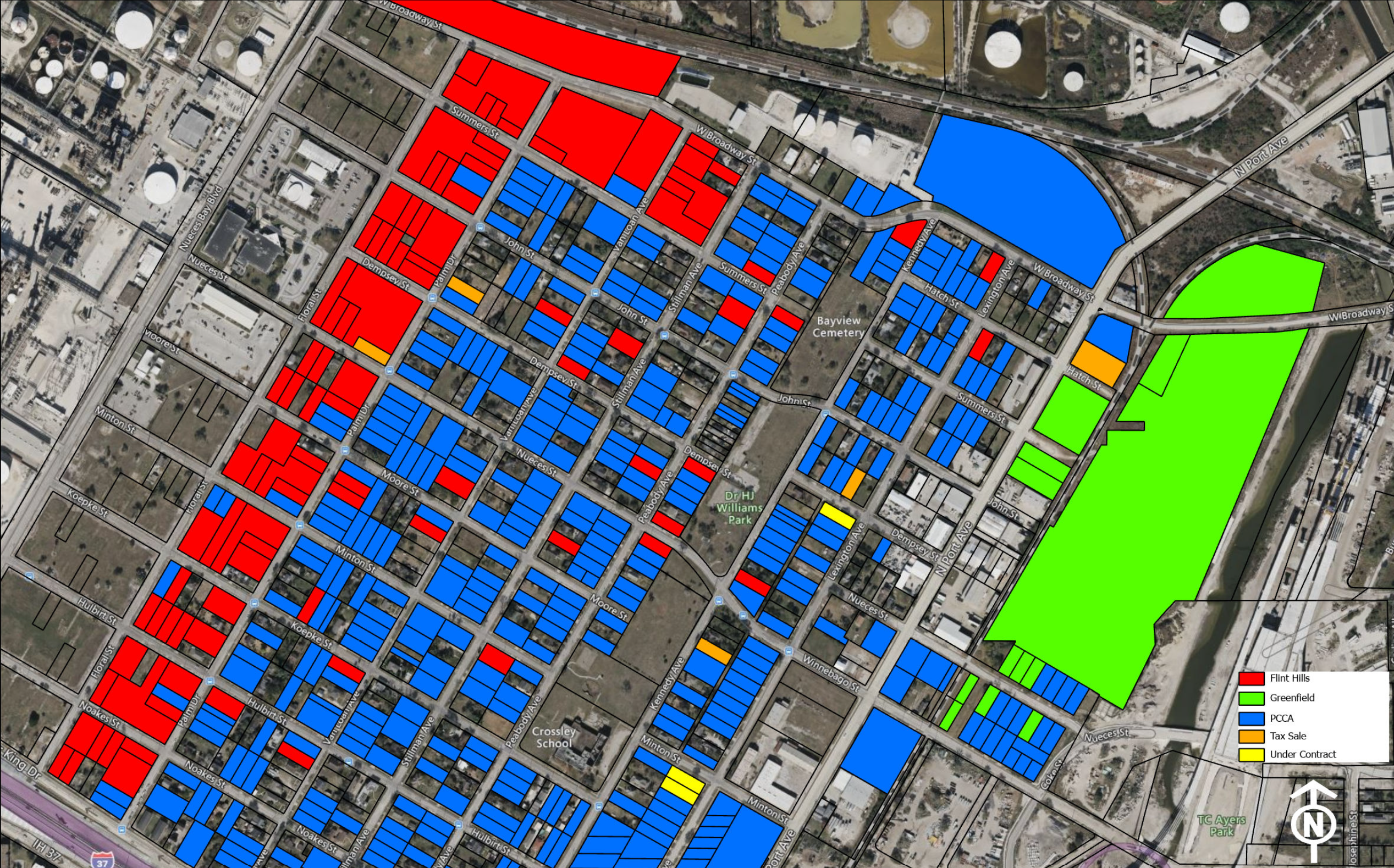 Substation
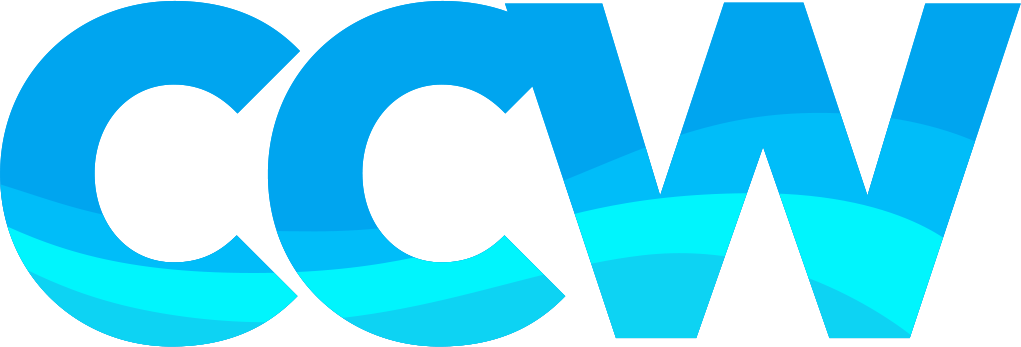 6
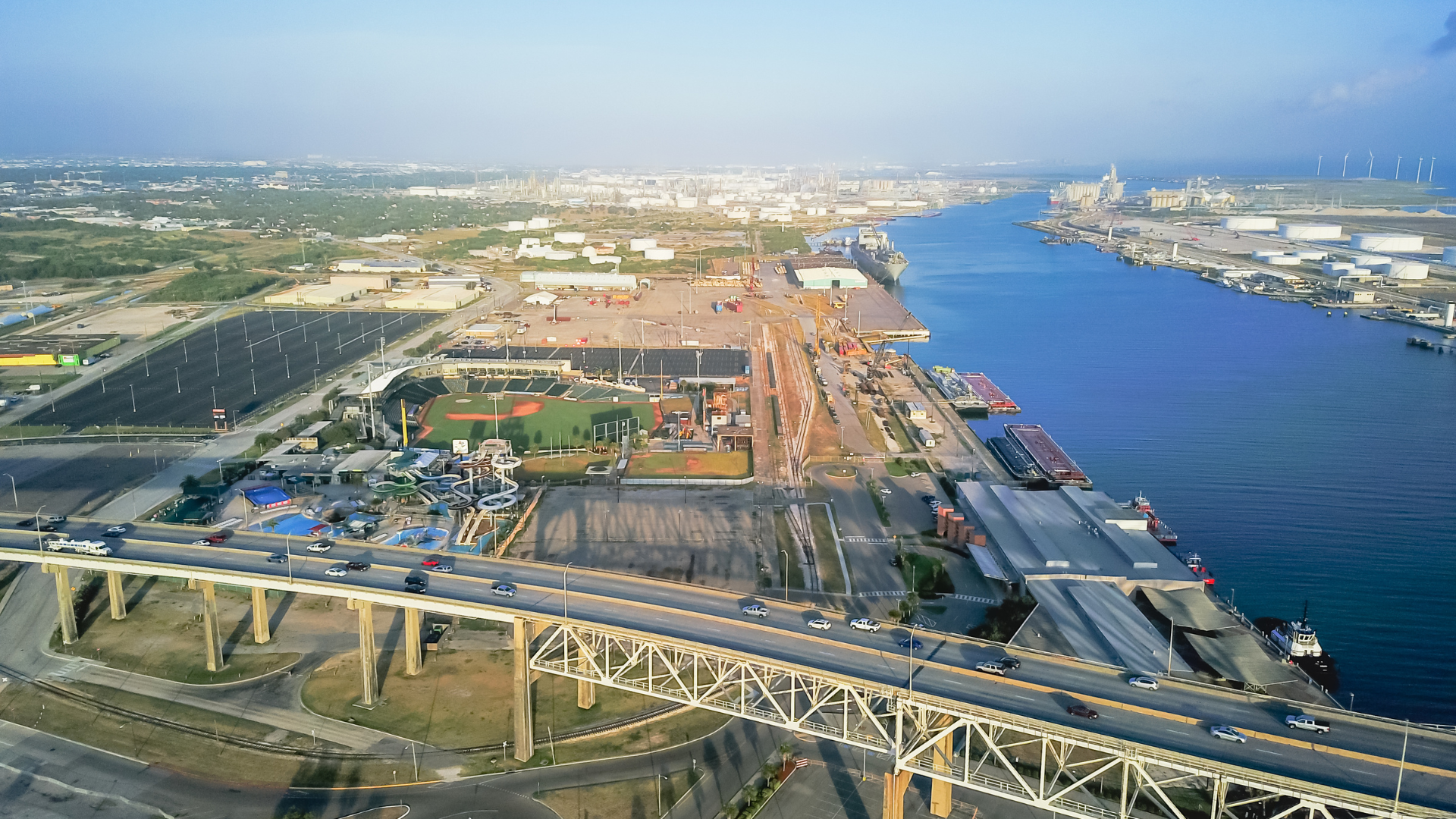 Master Services Agreement Amendment
Council Agenda Item 24-0073
Risk matrix
Design criteria package
Progressive Design Build (PDB) agreement (Contract)
PDB Request for Qualifications (RFQ)
RFQ Response reviews and shortlist
PDB Request for Proposals (RFP)
RFP response review and ranking
Contract negotiation and recommendation
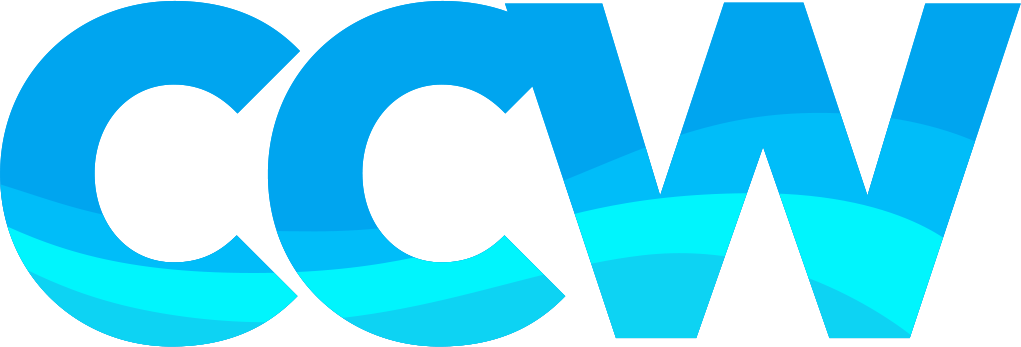 7
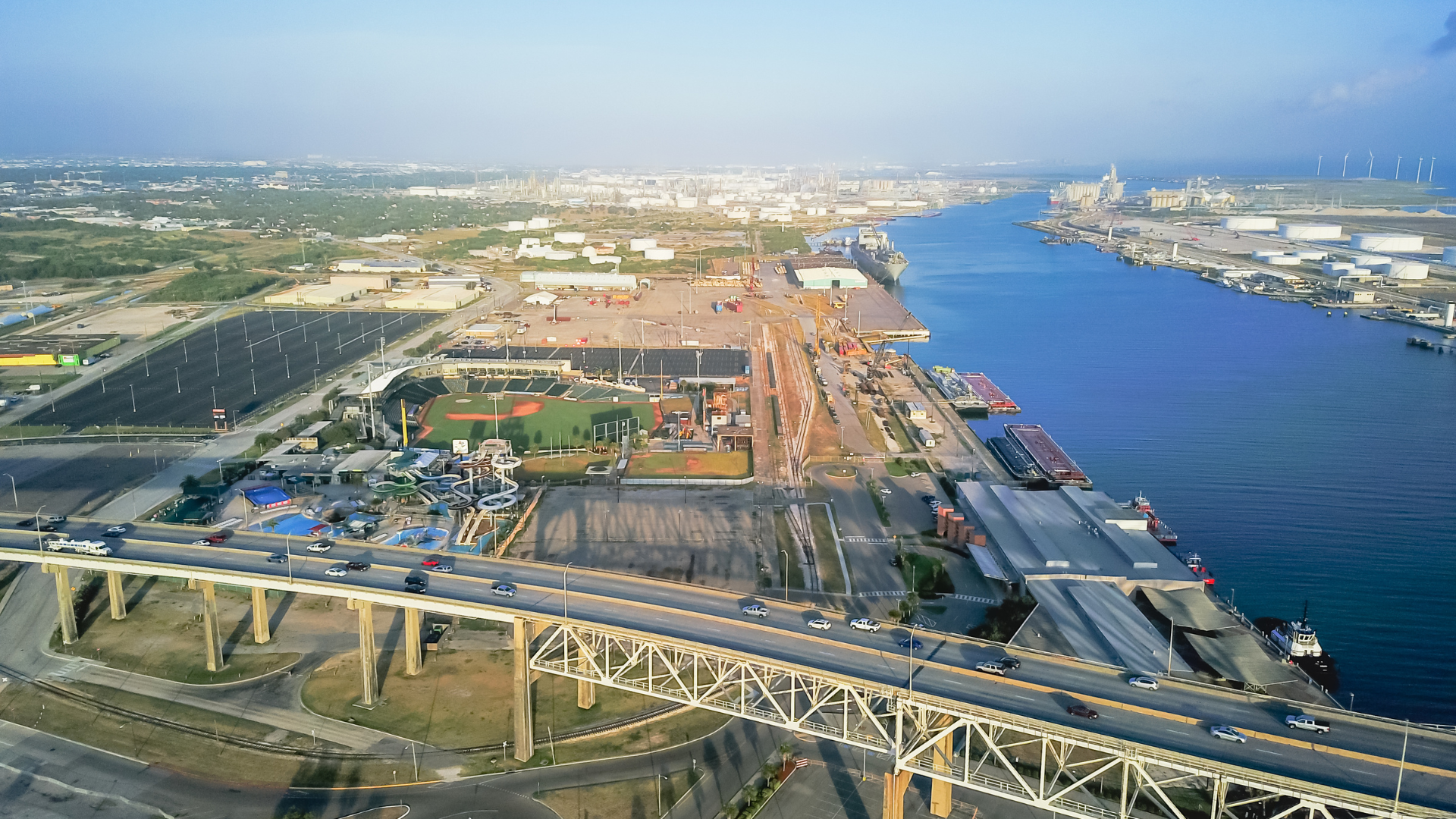 The Cost of a New Water Supply for the Region
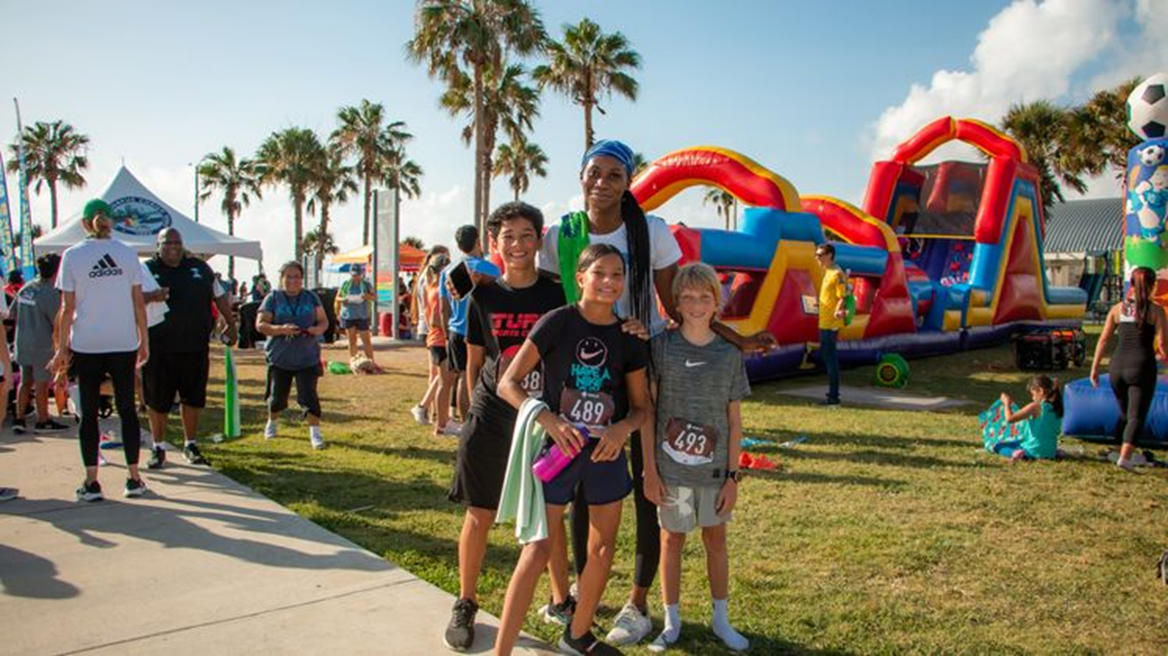 Who will it benefit?
Who will pay for it?
What are the rate impacts?



We’re all in this together
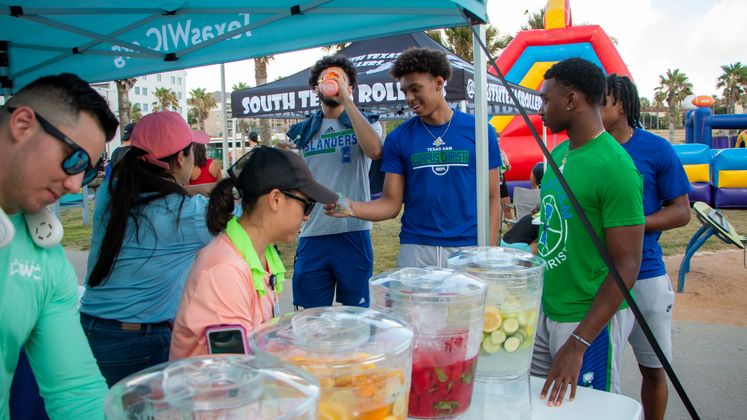 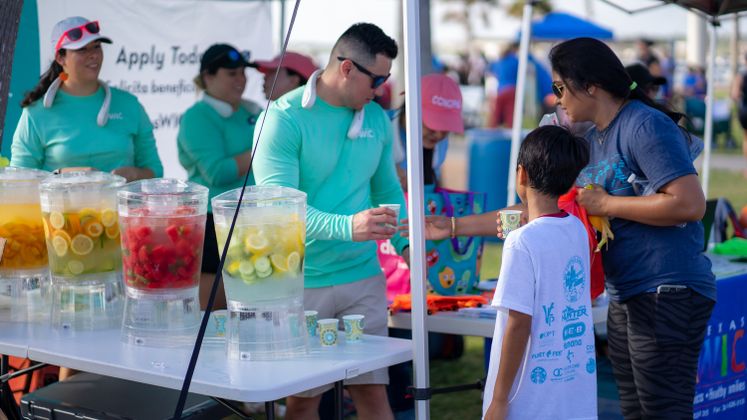 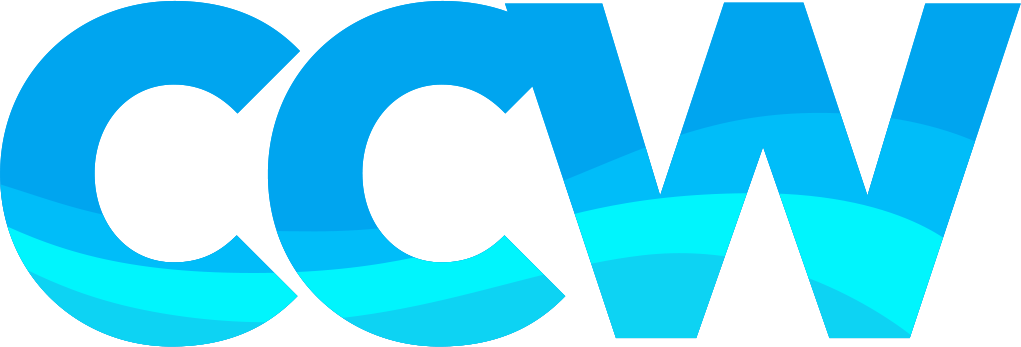 8
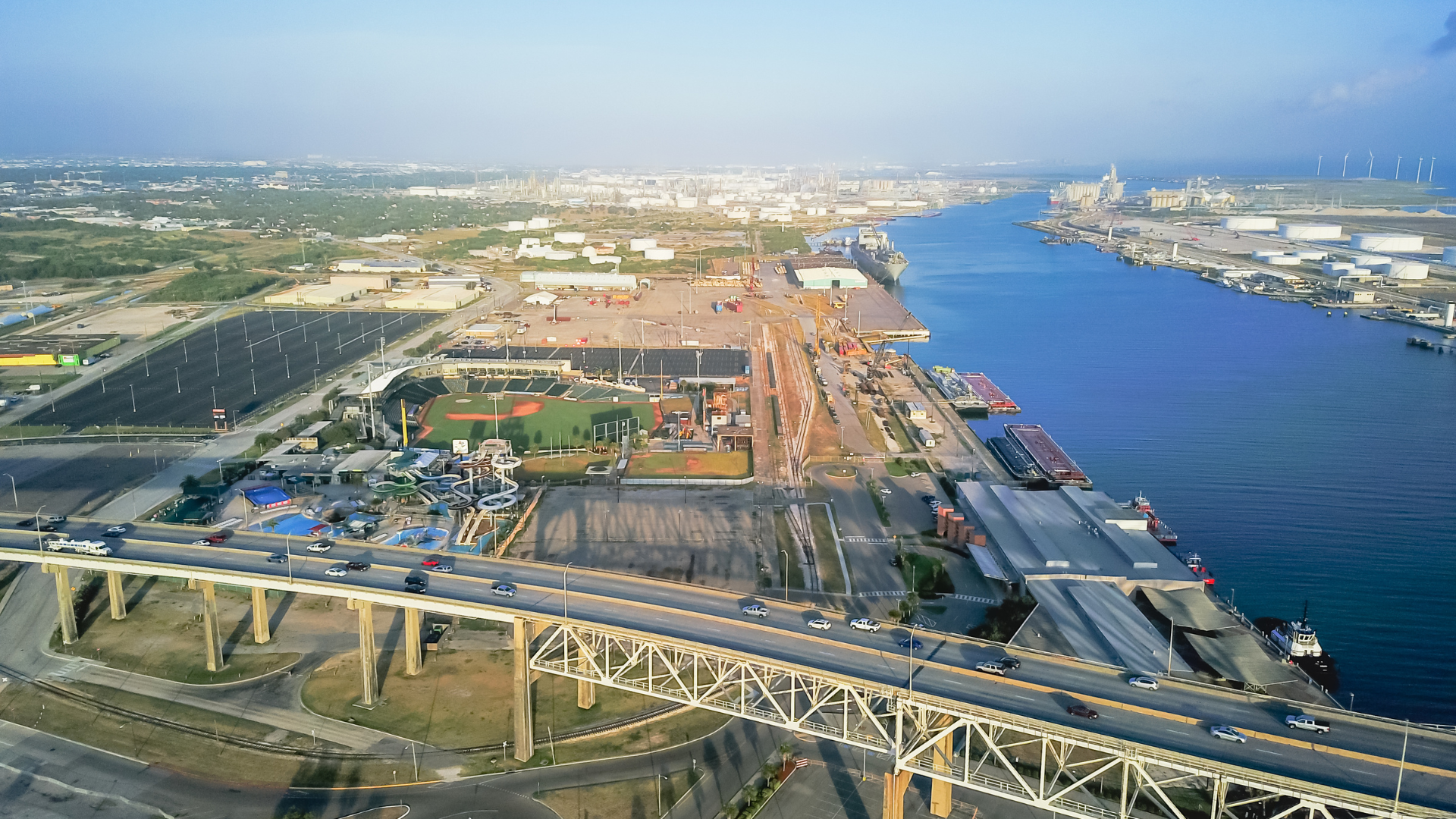 Customer Cost
Average residential customer using 6,000 gallons per month
Preliminary rate analysis includes existing water projects
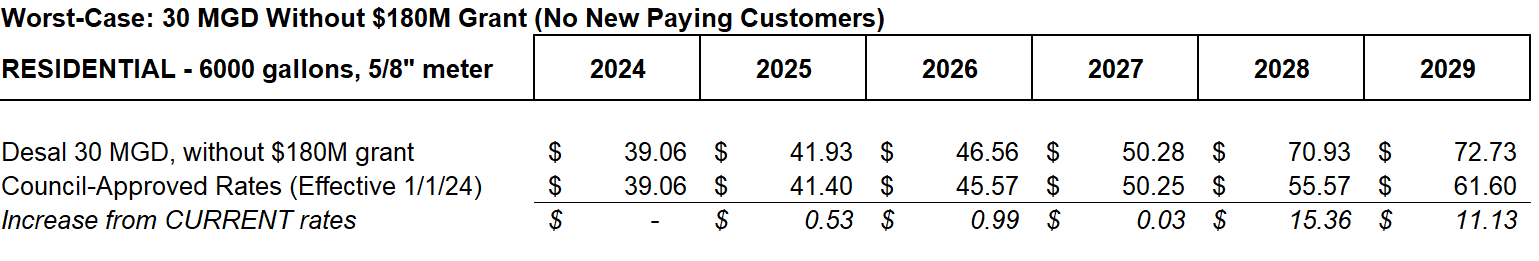 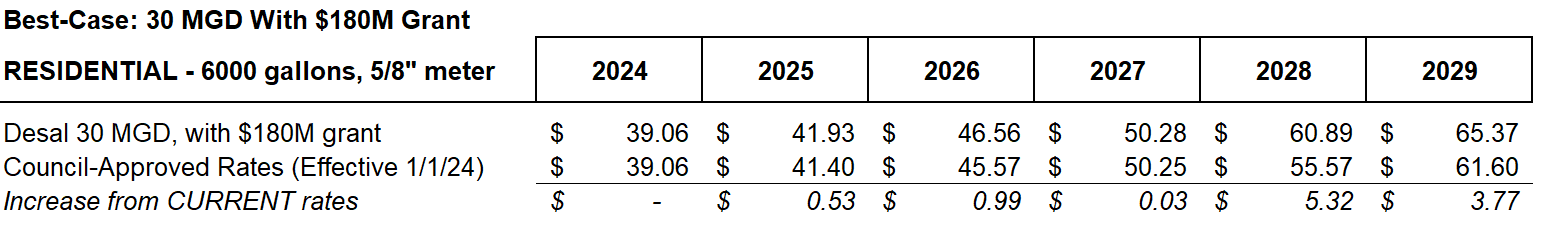 9
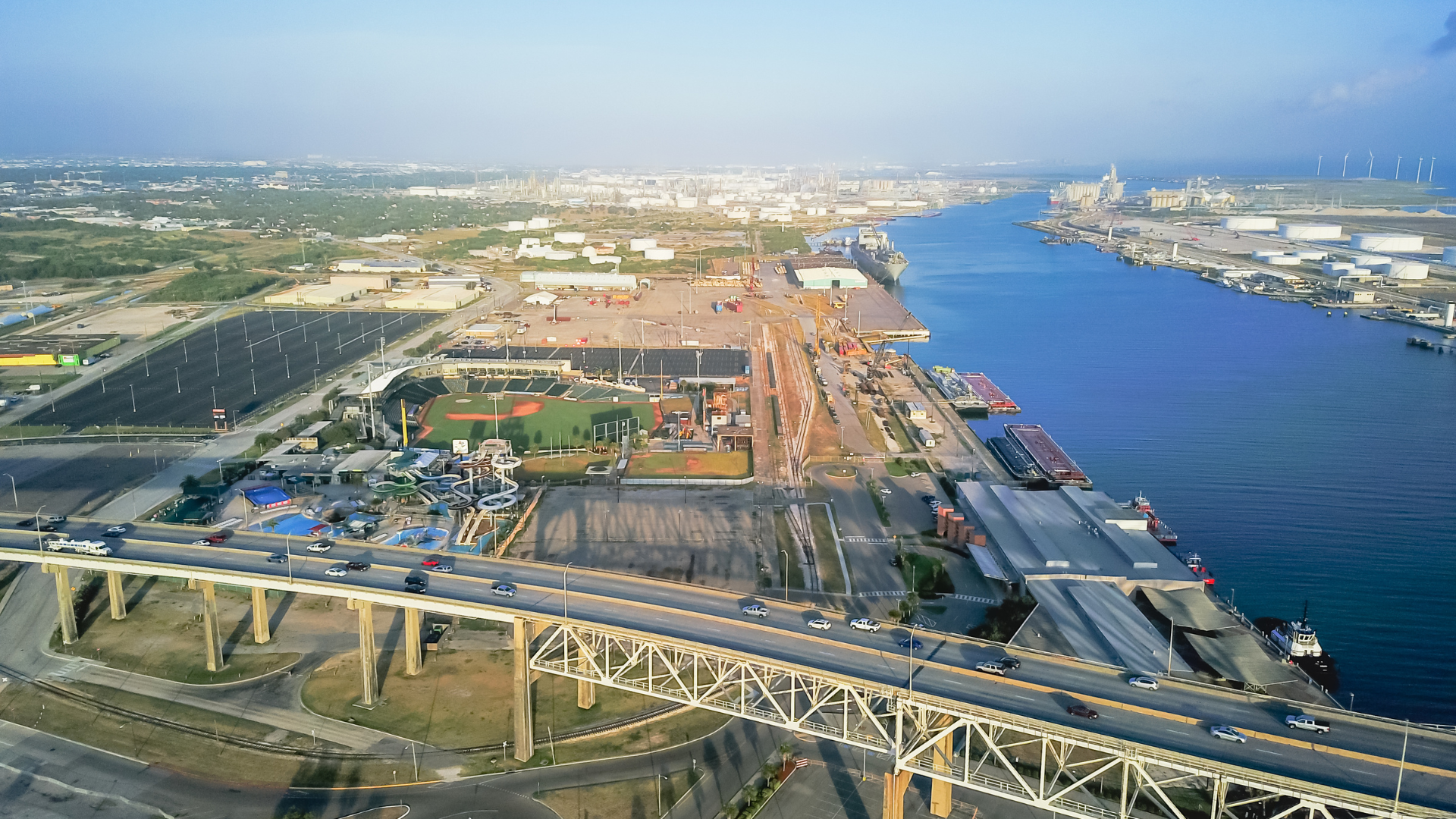 Project Timeline Going Forward
Guaranteed Maximum Price (GMP)
Delivery Team Selected
Preliminary Services
Final Design & Construction
Permits 
Received
RFQ/RFP
Piloting
Substantial
Completion
Final
Acceptance
100% 
Design
Permitting
Predesign/Design
Early Construct/Procurement
Construction
Ops Support
~Late 2027
Nov 2024
Early 2026
Feb 2024
~2028
10
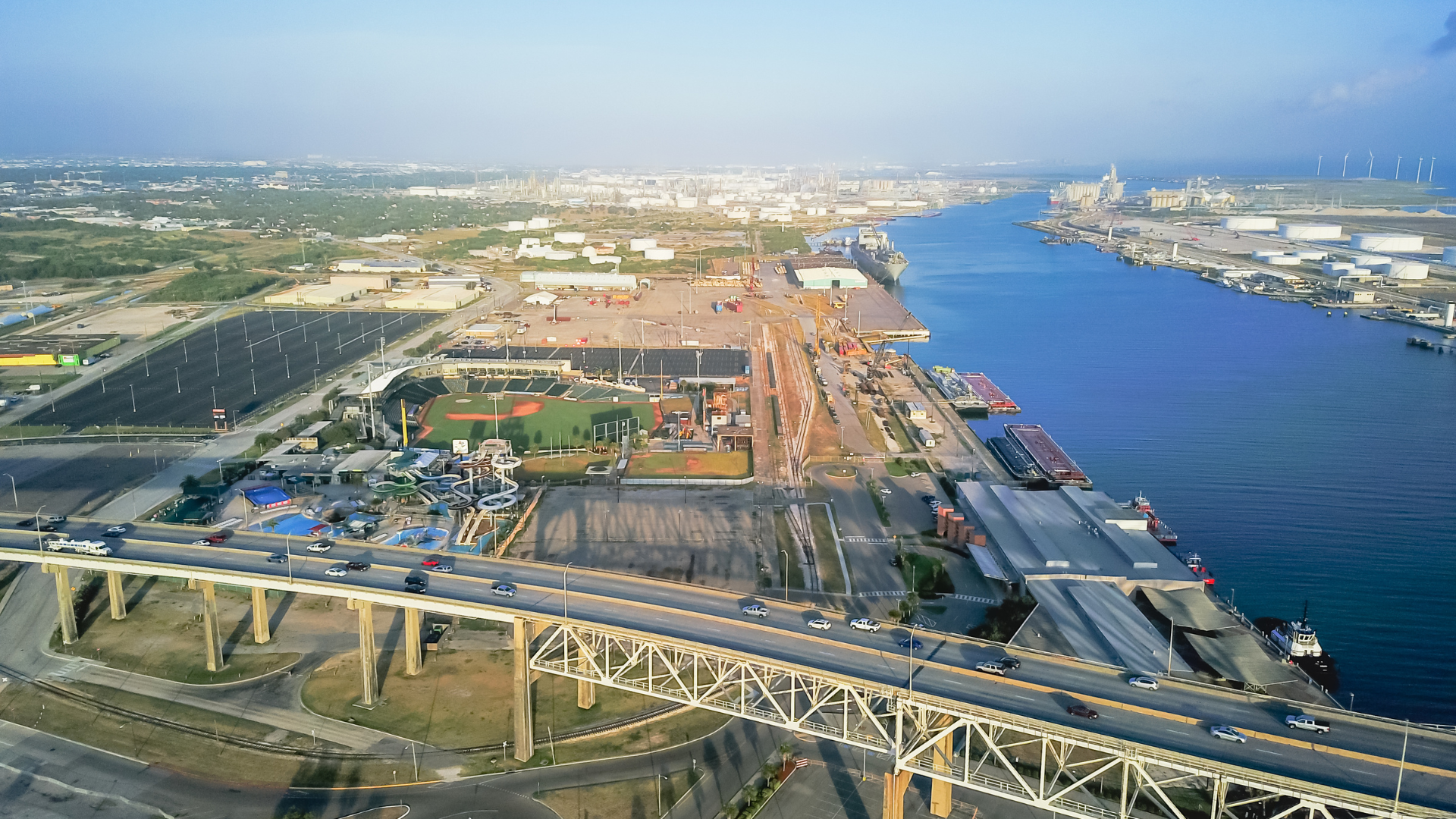 Community Outreach Plan
Partnership Strategy
Interactive educational booths at community events
Speaking engagements with local civic groups 
Speaking engagements with professional organizations
Stakeholder meetings in the Coastal Bend and beyond

Media and Advertising Strategy
News coverage
3-minute video segment
Radio interviews
Website/social media updates
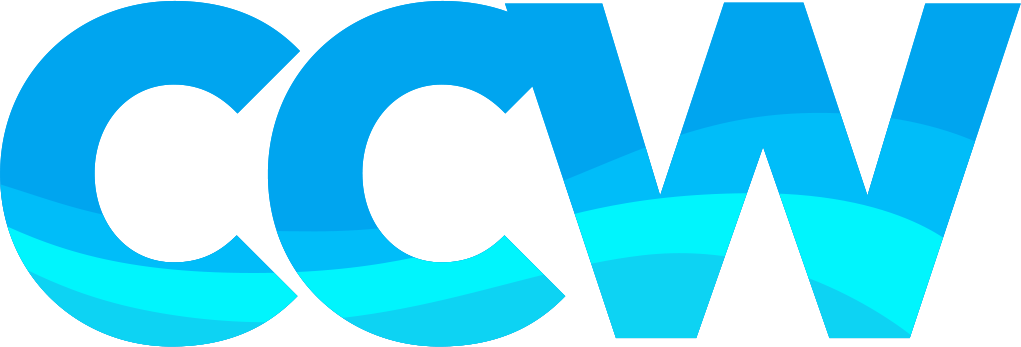 11
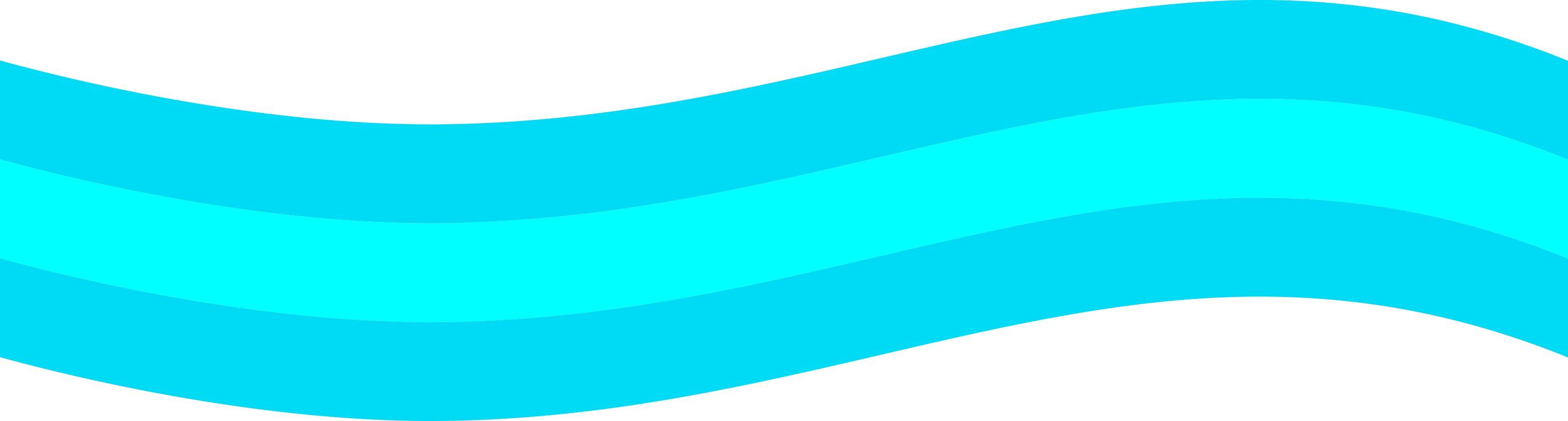 Thank you!
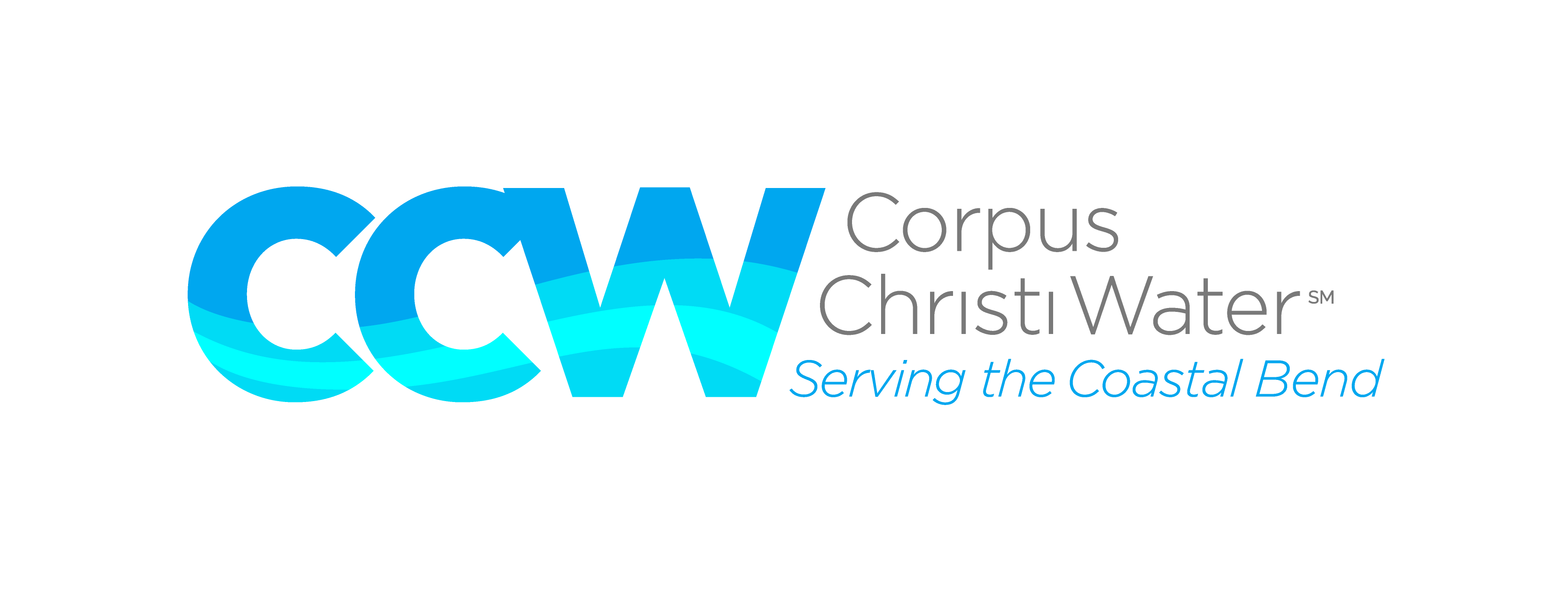 12